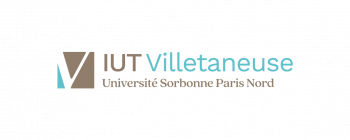 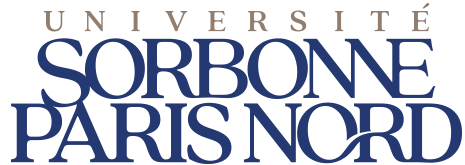 L’architecture logicielle de
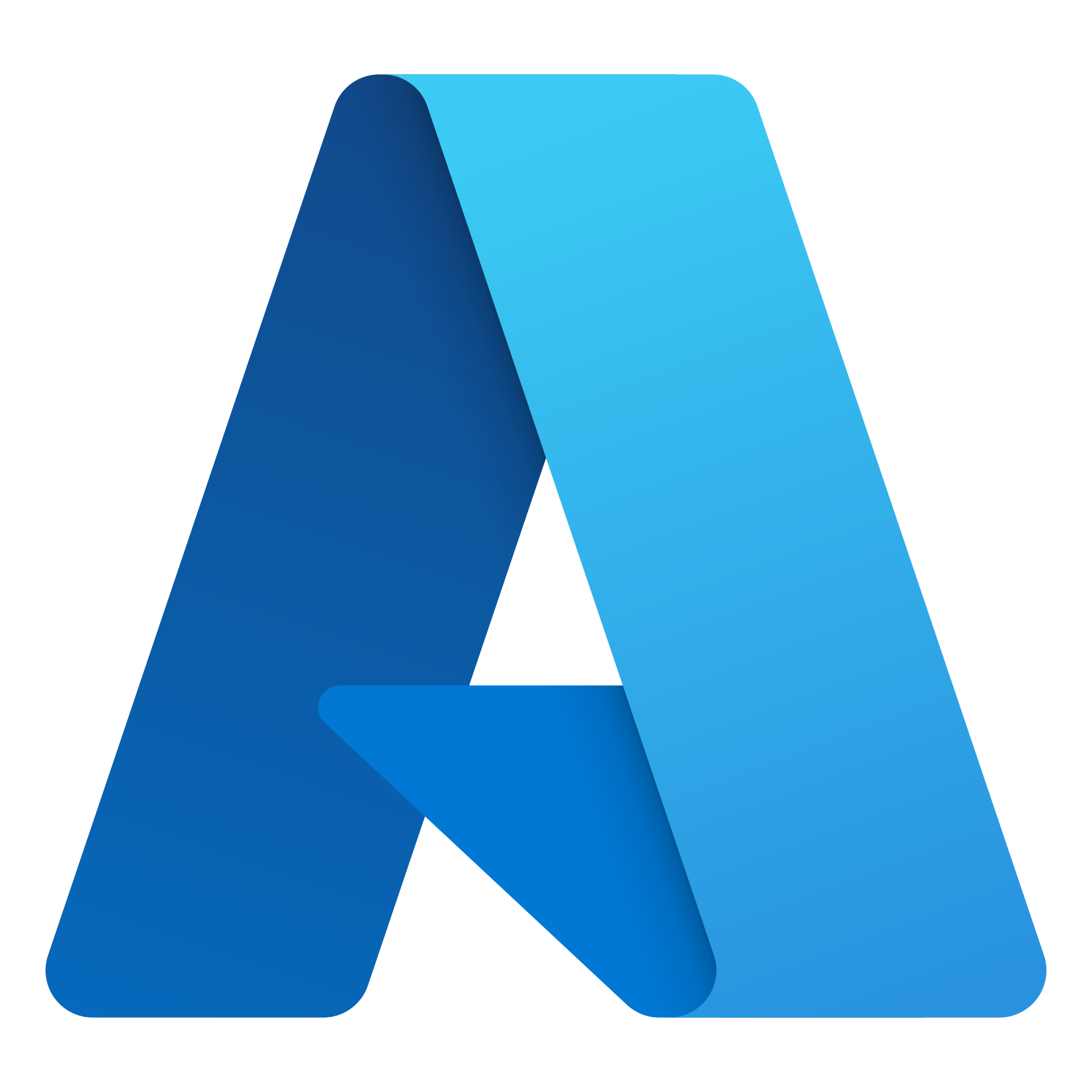 Microsoft Azure
Mohamed RAHMANI
Nassim BLILIK
M. Aomar OSMANI
Plan
Introduction
État de l’art

L’architecture de Microsoft Azure

L’évolution de l’architecture d’Azure
Conclusion
Introduction
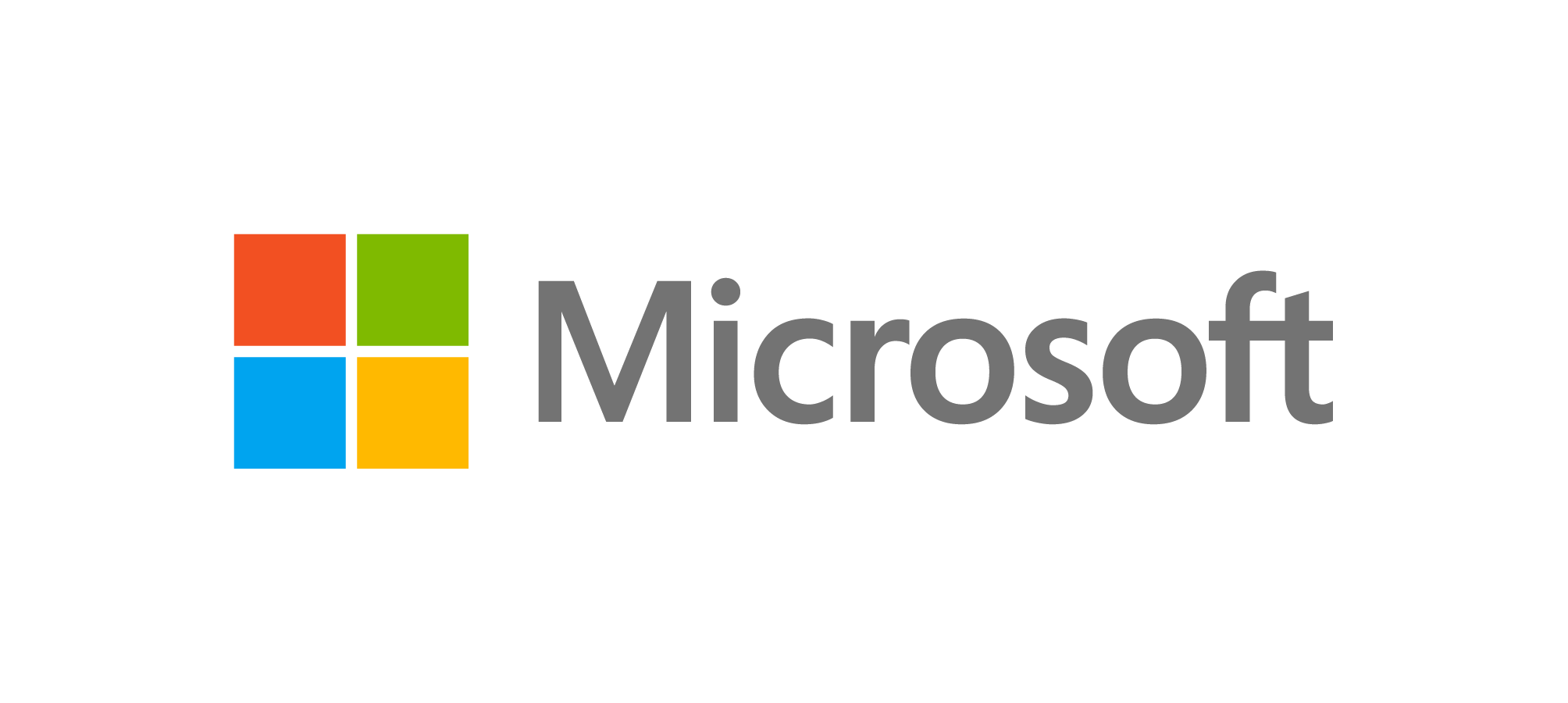 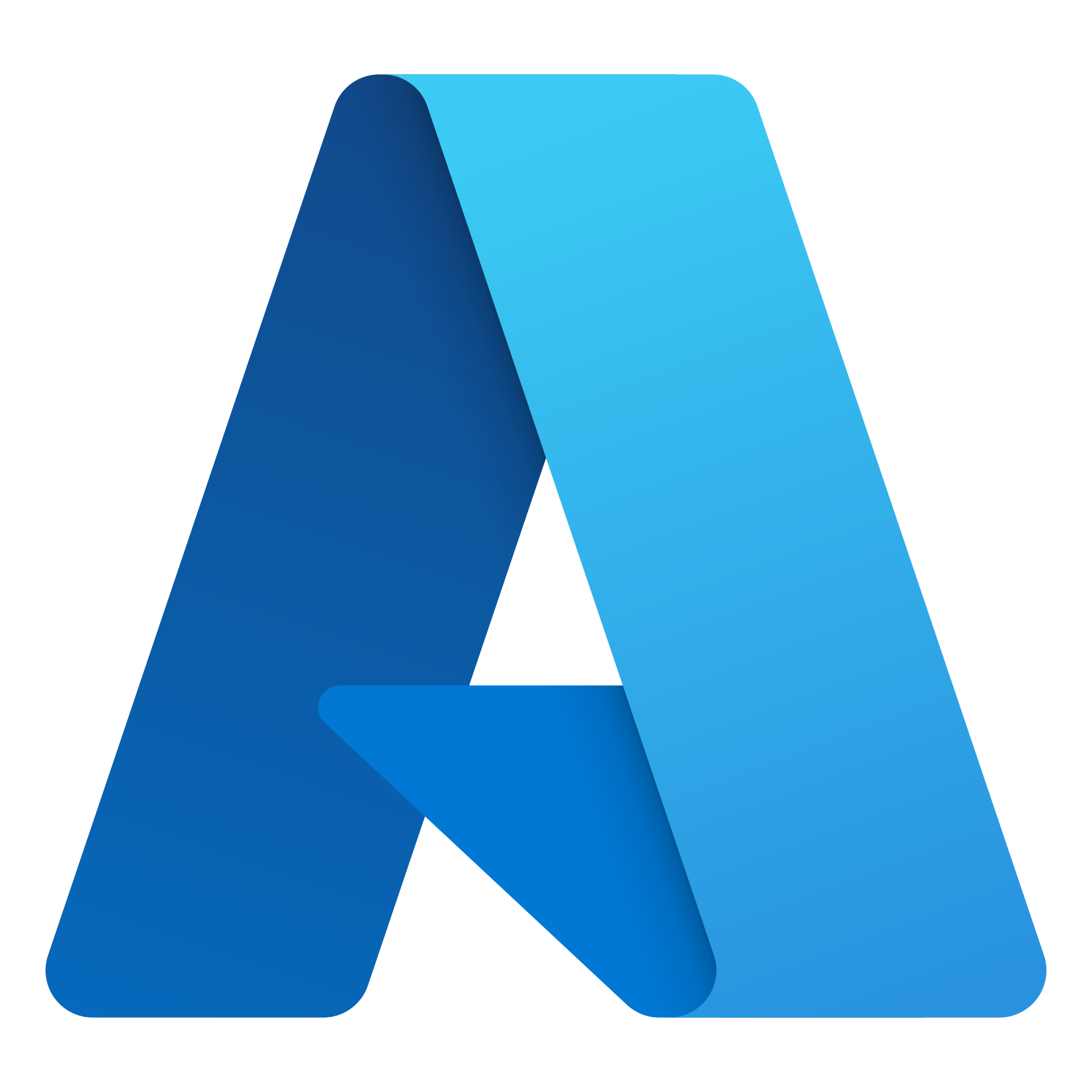 Microsoft Azure
Date de création : 2008

Anciens nom : Windows Azure
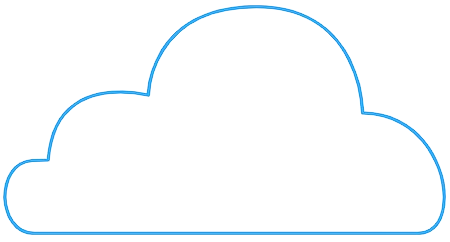 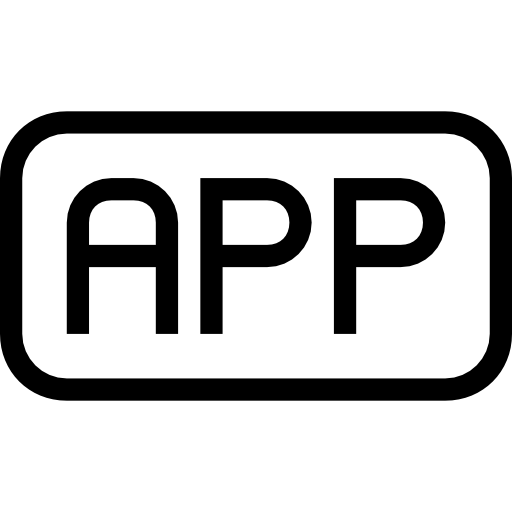 56 000
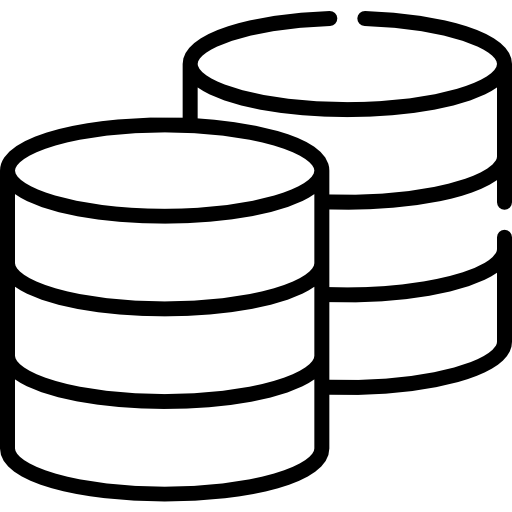 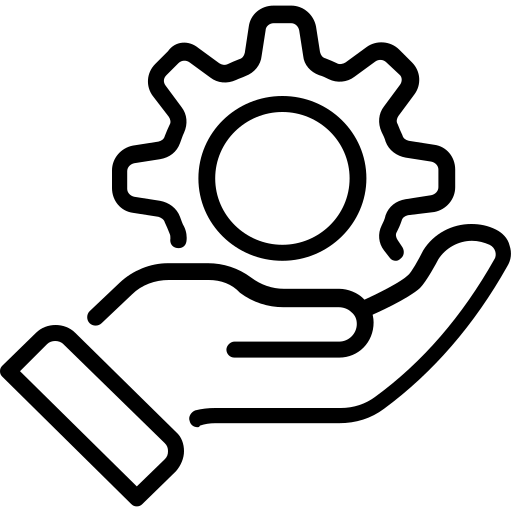 Entreprise s’offre les services d’Azure
22,3 milliards $
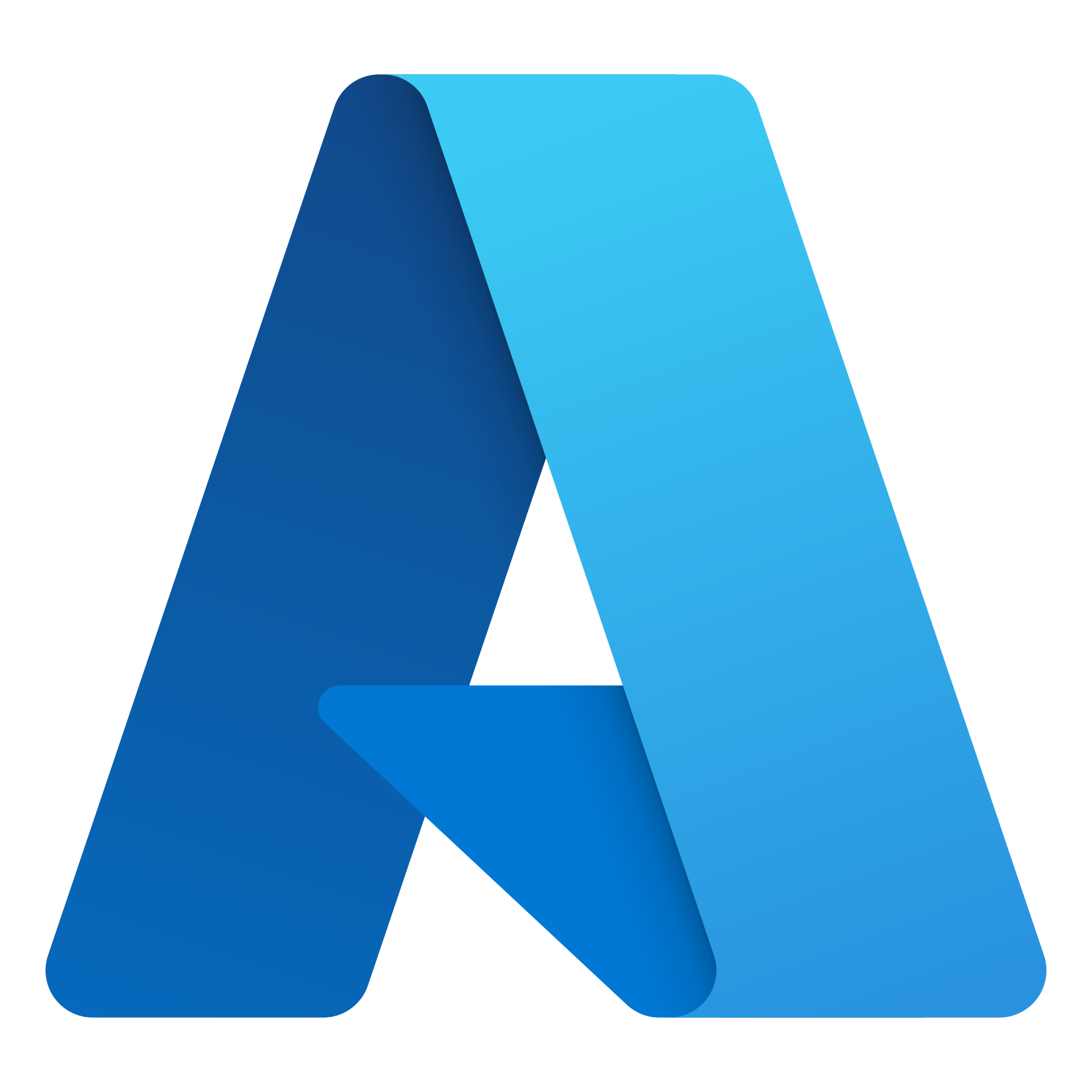 2ème leader du marché
État de l’art
L’aspect commercial
Fournisseurs
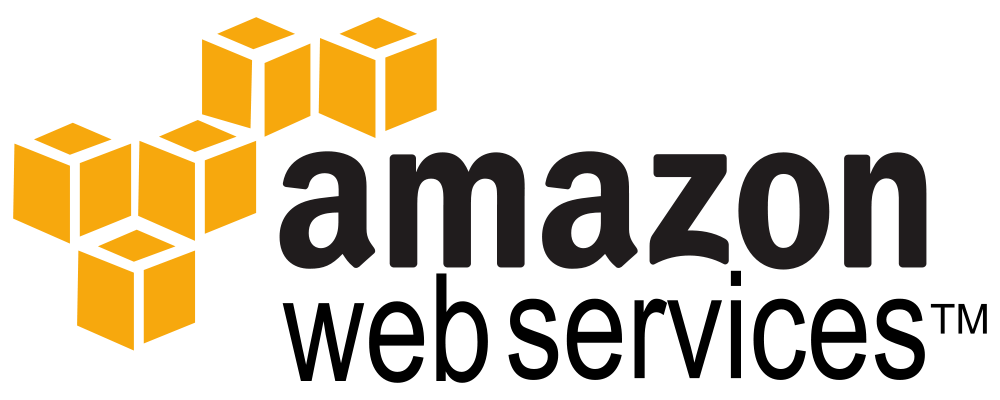 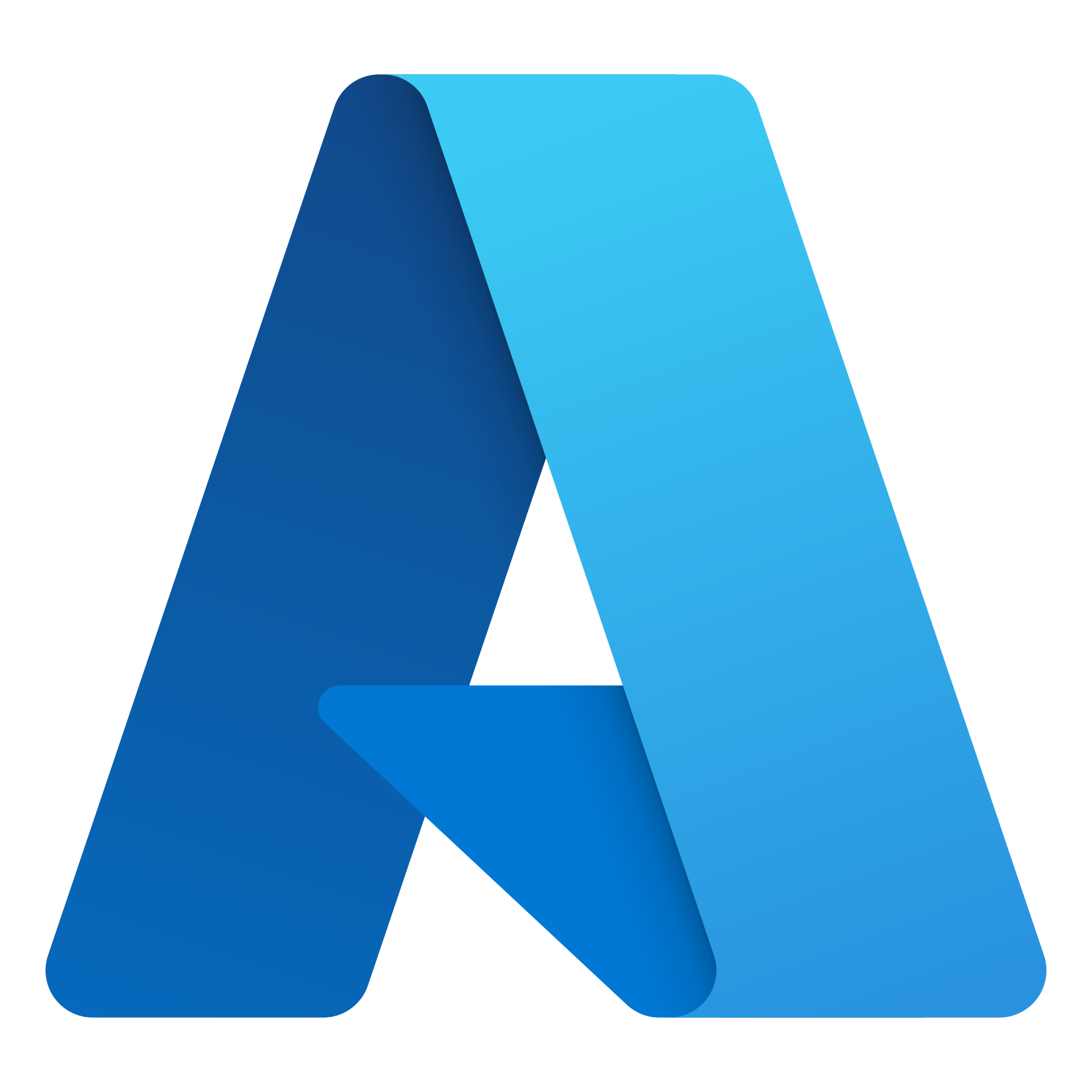 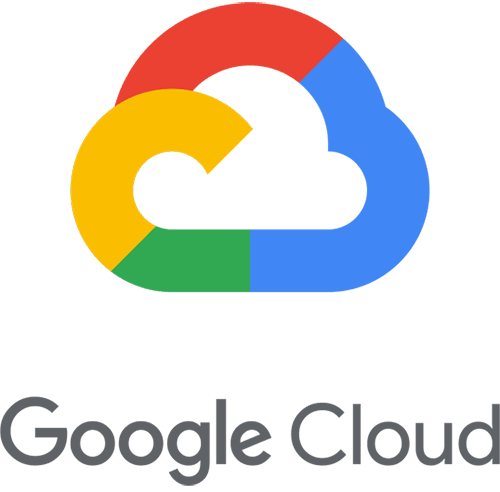 Microsoft Azure
76 milliards $
Q1 2024
Services d’infrastructure cloud
L’aspect commercial
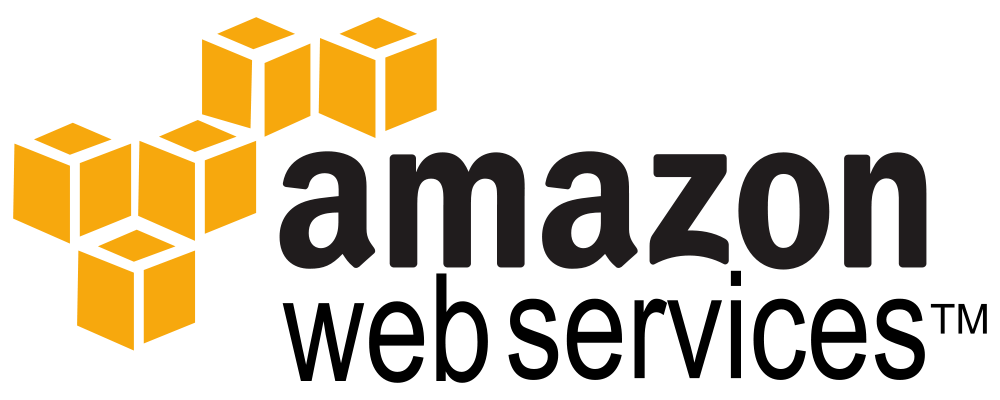 286 Mrd $
31%
En 2023
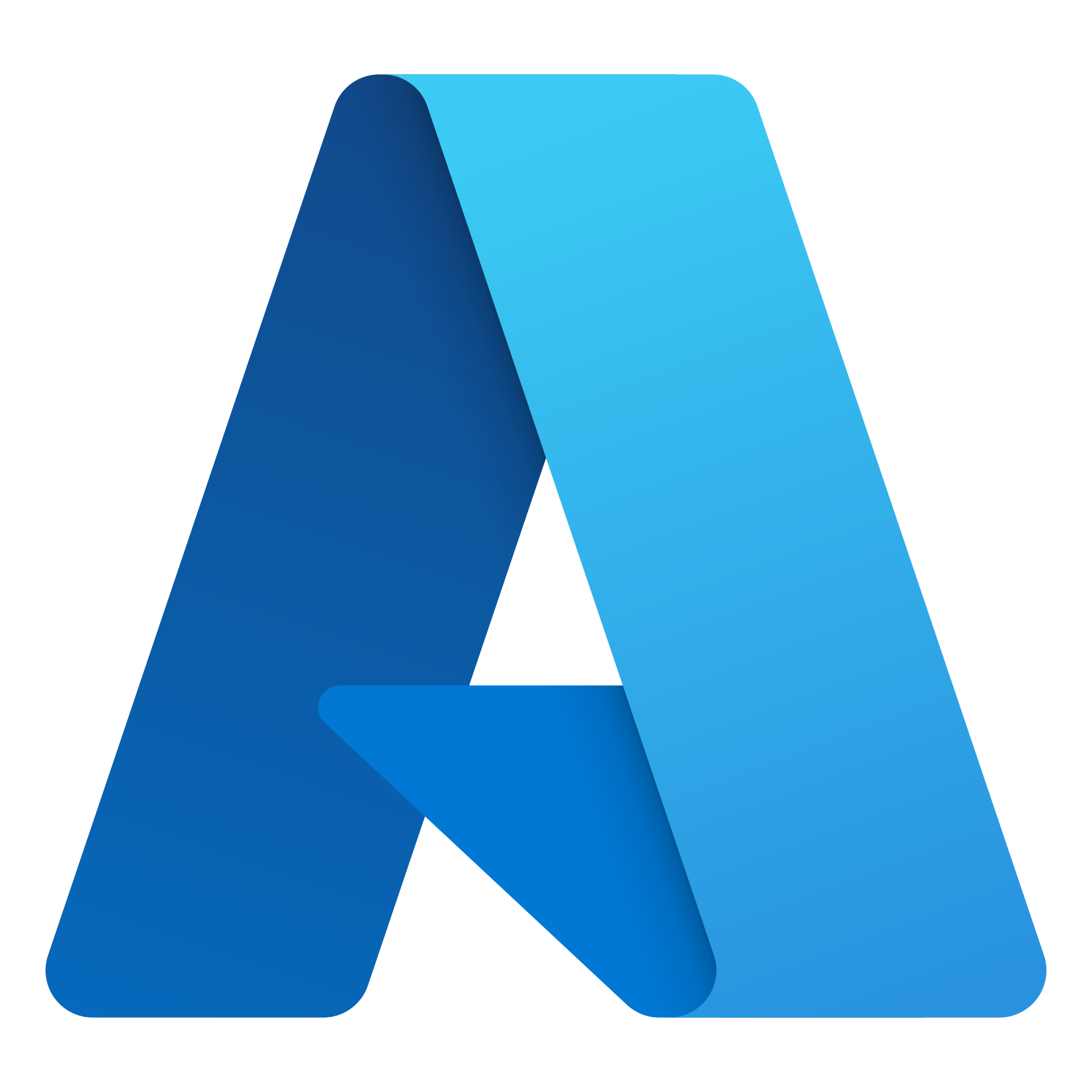 Microsoft Azure
25%
+22%
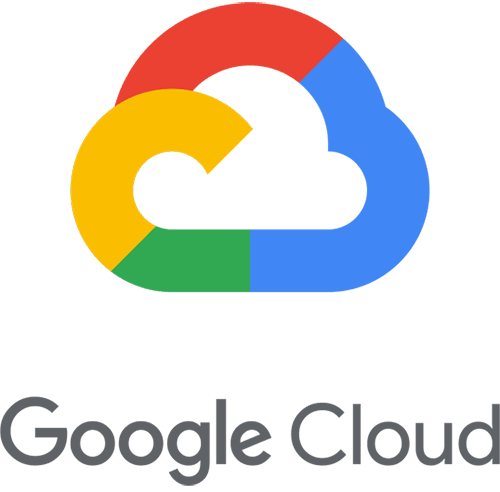 11%
217 Mrd $
En 2022
L’aspect commercial
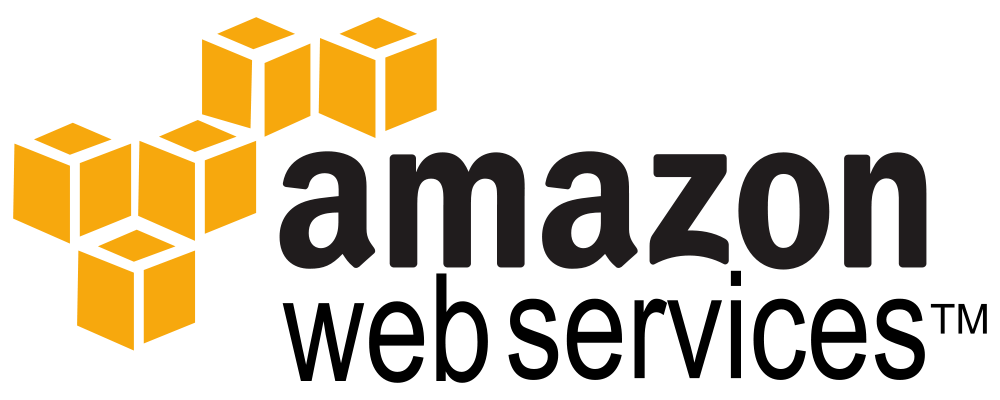 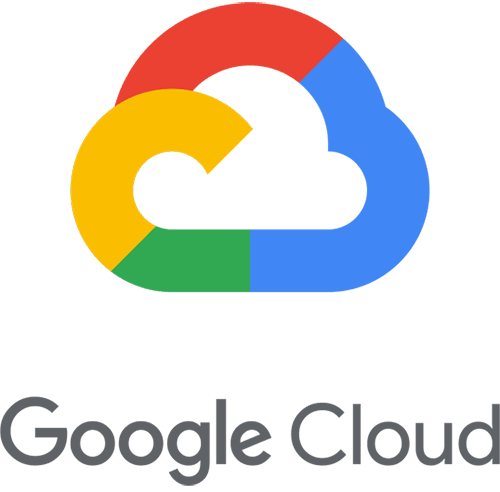 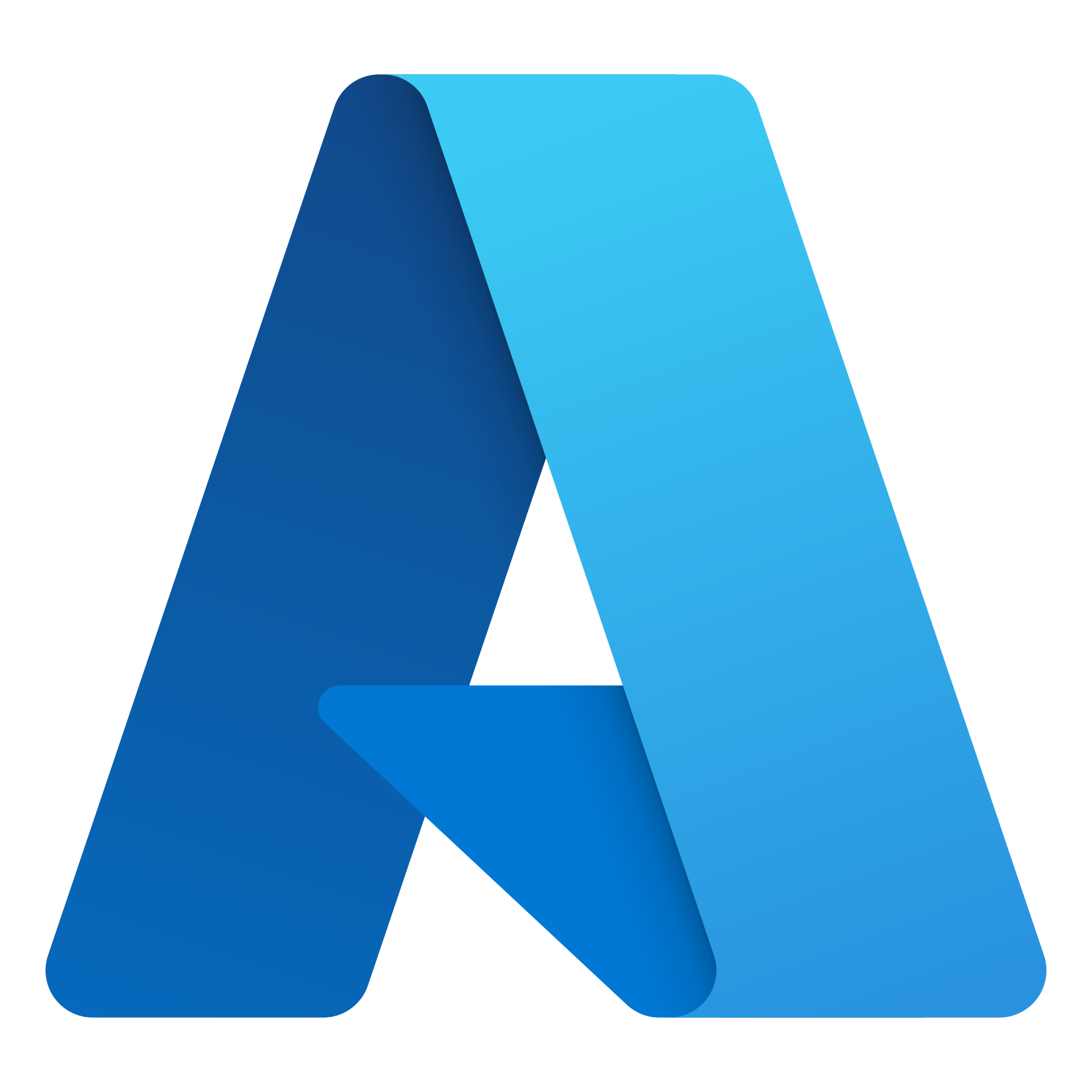 Microsoft Azure
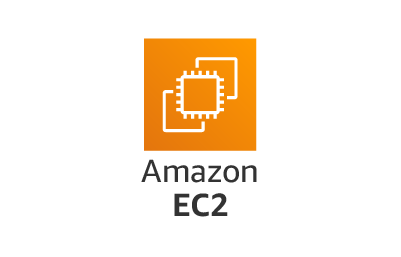 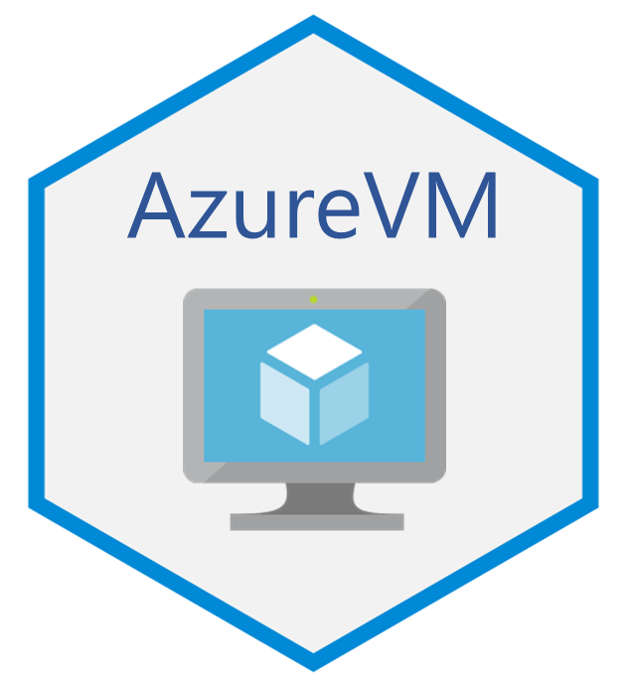 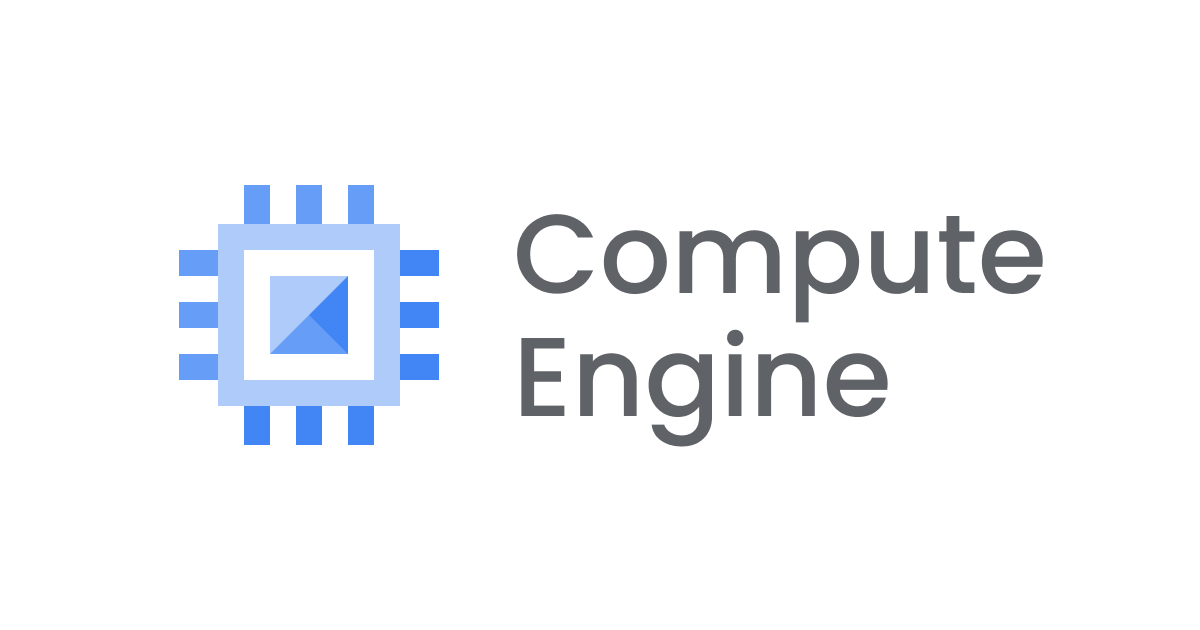 Type d’instance : m5.2xlarge (8 Coeurs, 32 Go de RAM, EBS(Elastic Block Store) Uniquement)

Prix estimé : 0,382$/heure soit 286,56$/mois
Type de machine : P3v3 (8 Coeurs, 32 Go de RAM, SSD)

Prix estimé : 0,68$/heure soit 496.400$/mois
Type de machine : n2-standard-8 (8 Coeurs, 32 Go de RAM, SSD)

Prix estimé : 0,592$/heure soit 442,56$/mois
État de l’art
b.	L’aspect technique
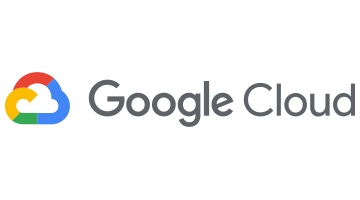 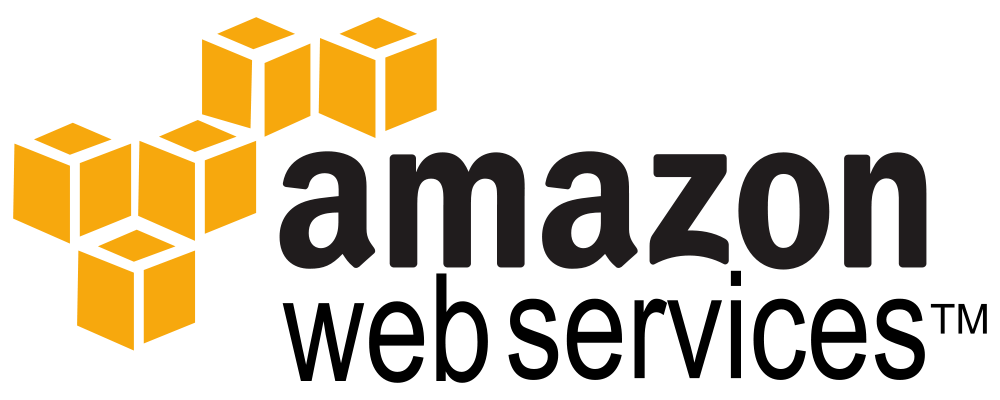 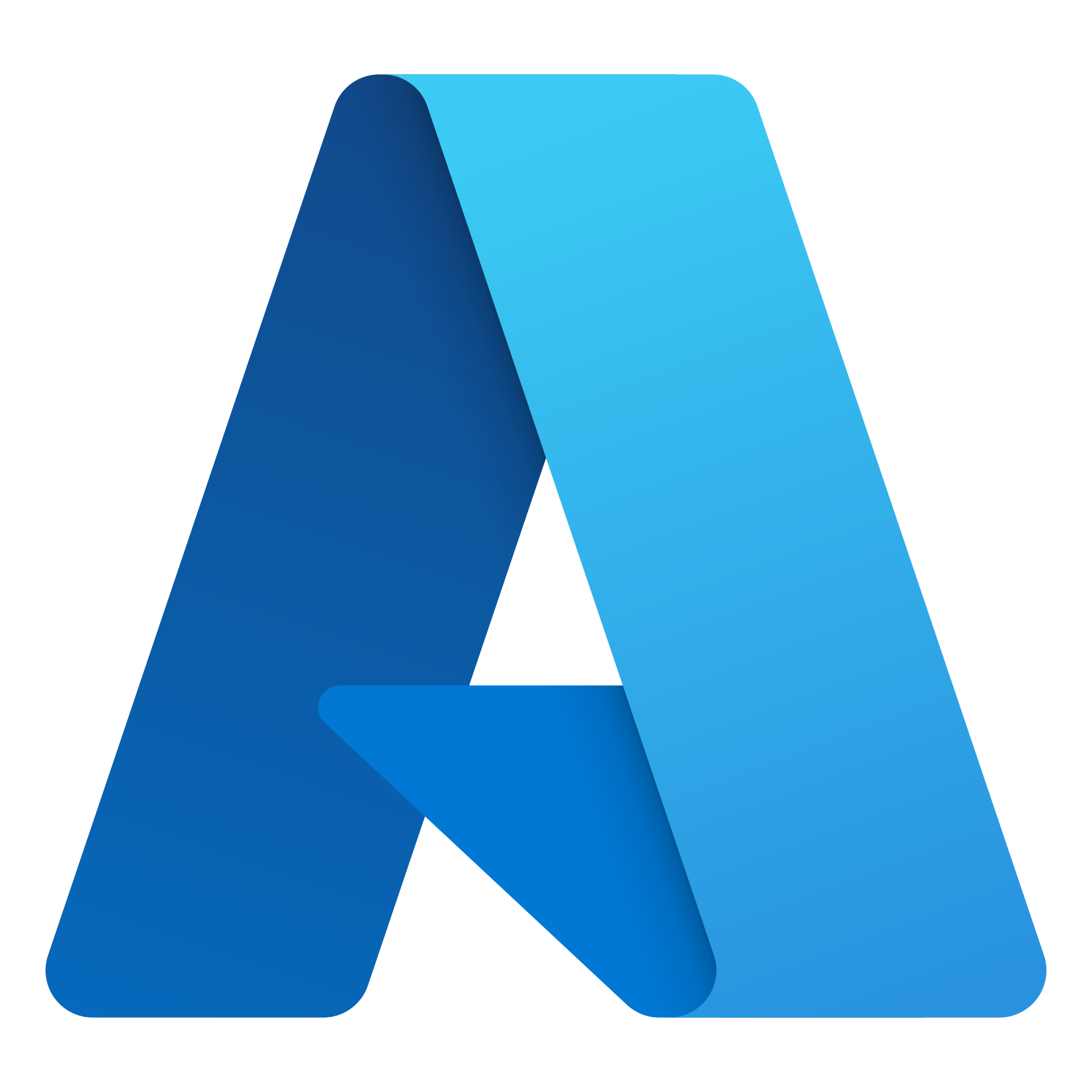 Microsoft Azure
Fournisseur cloud
Type d’utilité visée
Infrastructure service(IaaS)
Platform service(PaaS)
Platform service(PaaS)
+ 200
+ 200
+ 130
Nombre de service
Niveau du système d’exploitation de la machine virtuel
Prédéfini par le rôle de l’application
Prédéfini par le rôle de l’application
Niveau de calcul
b.	L’aspect technique
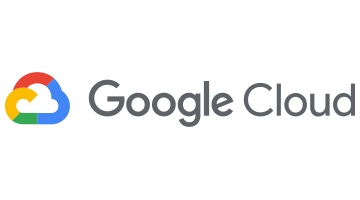 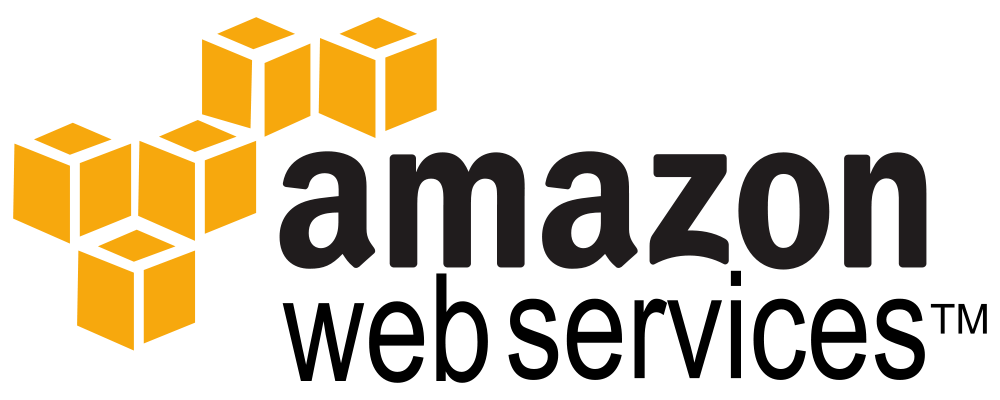 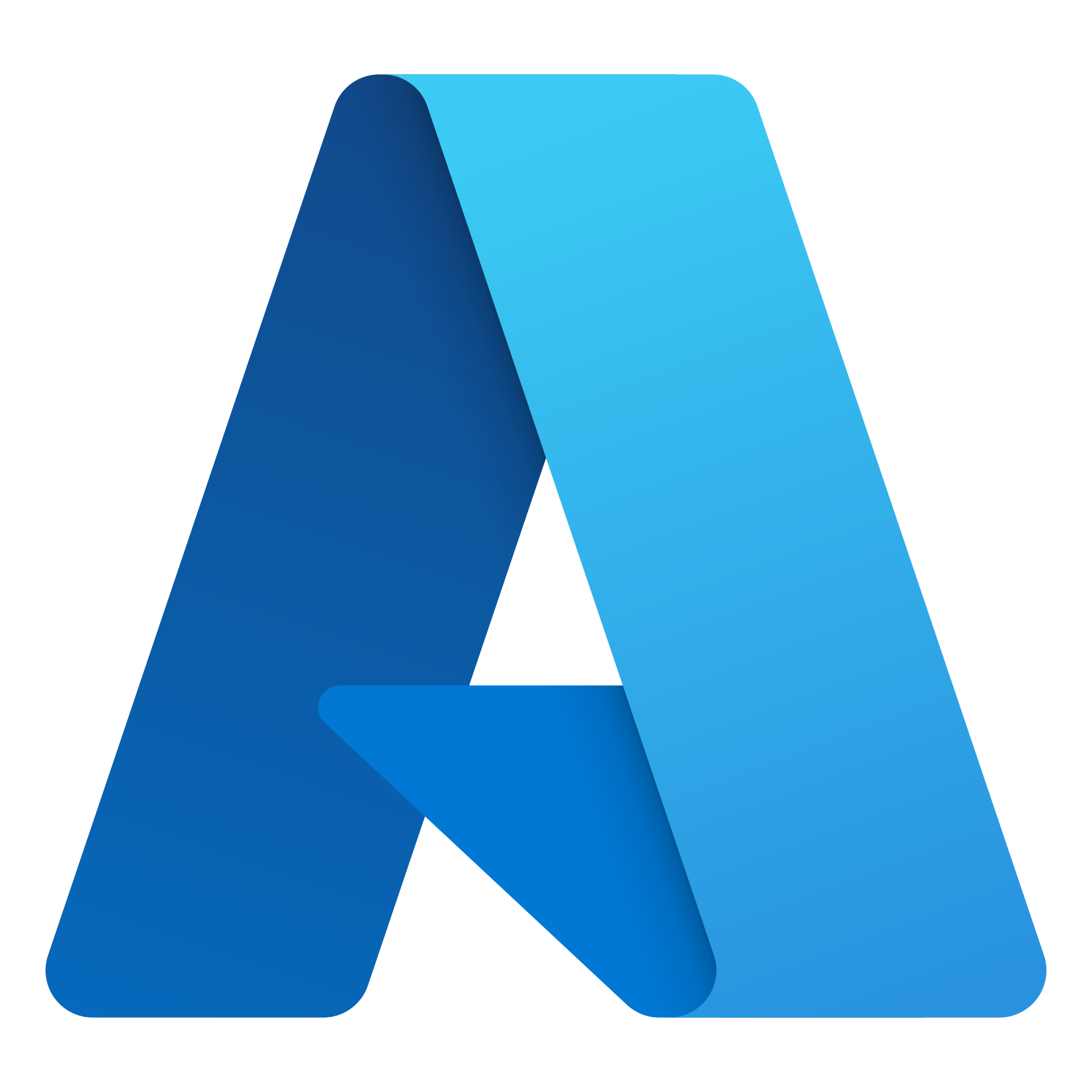 Microsoft Azure
Fournisseur cloud
Régions géographique
25
60
30
Zone de disponibilité
80
3
3
Régions Azure
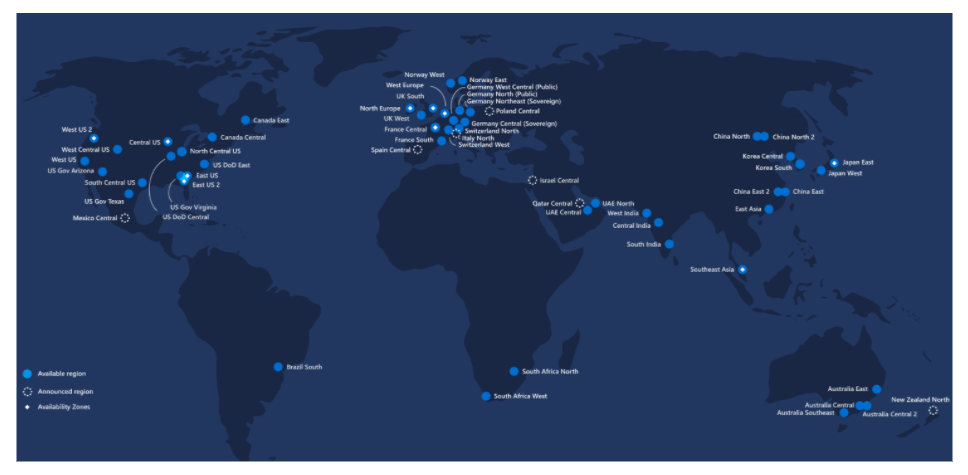 Carte des régions azure disponible sur le site Microsoft
II.	 Une architecture de choix, l’architecture microservices
Type de cloud
IaaS : Infrastructure as a Services correspond à la partie infrastructure du cloud qui fournit des instance d’OS(machine virtuelle) et l’infrastructure qui s’étend en dessous comme le serveur, le réseau et le stockage donc les couches plus haut comme le middleware(composant logiciel qui joue le rôle de l’environnement d’une application) et les applications sont à la charges du client.

PaaS : Platform as a Services fournit, en plus de l’infrastructure comme le IaaS, des composants logiciels comme des middleware ainsi seule la couche applicative est à la charge du client et se focalise sur le développement d’applications.

SaaS : Software as a Service qui permet l’accès au fonctionnalité uniquement à l’aide d’une connexion internet. Permettre une flexibilité totale sans dépendre du service informatique de l’entreprise.
Architecture microservices
Avantages
Inconvénients
Flexibilité technologique
Déploiement et développement indépendants
Couplage faible
Mise à l’échelle des ressources
Complexité de mise en place
Problème de communication entre services
III.	 Azure, l’évolution de son architecture
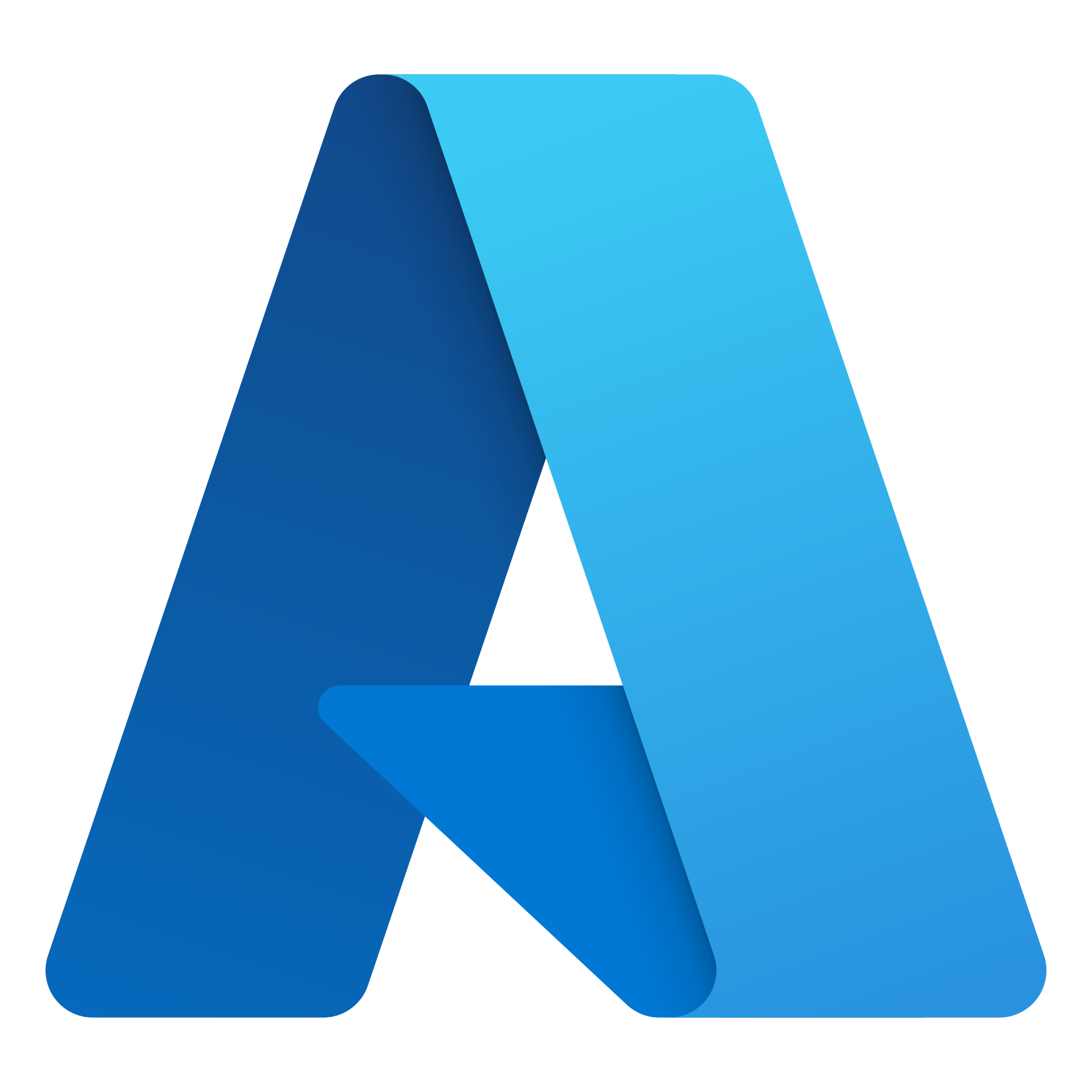 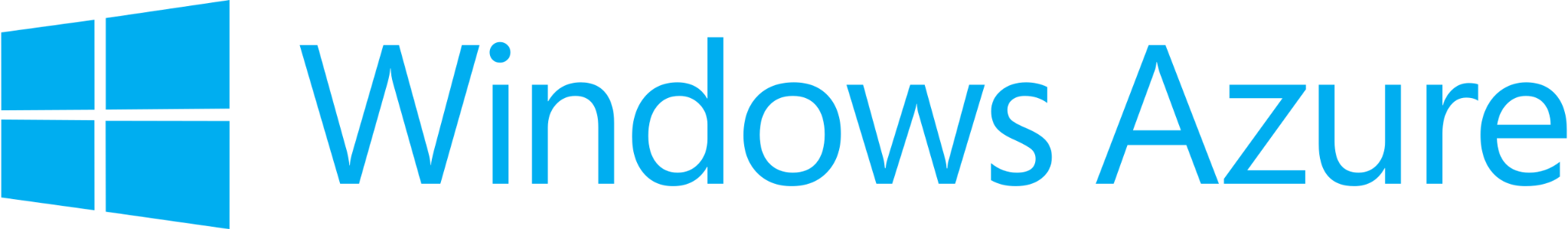 Microsoft Azure
Architecture orienté service ou SOA
Architecture microservices
Modification et l’évolution des services sans affecter les consommateurs, tant que le contrat de service est maintenu
Ajout de nouveau service 
Indépendance 
Communication entre les services via des APIs
Haut niveau de gestion
Conclusion
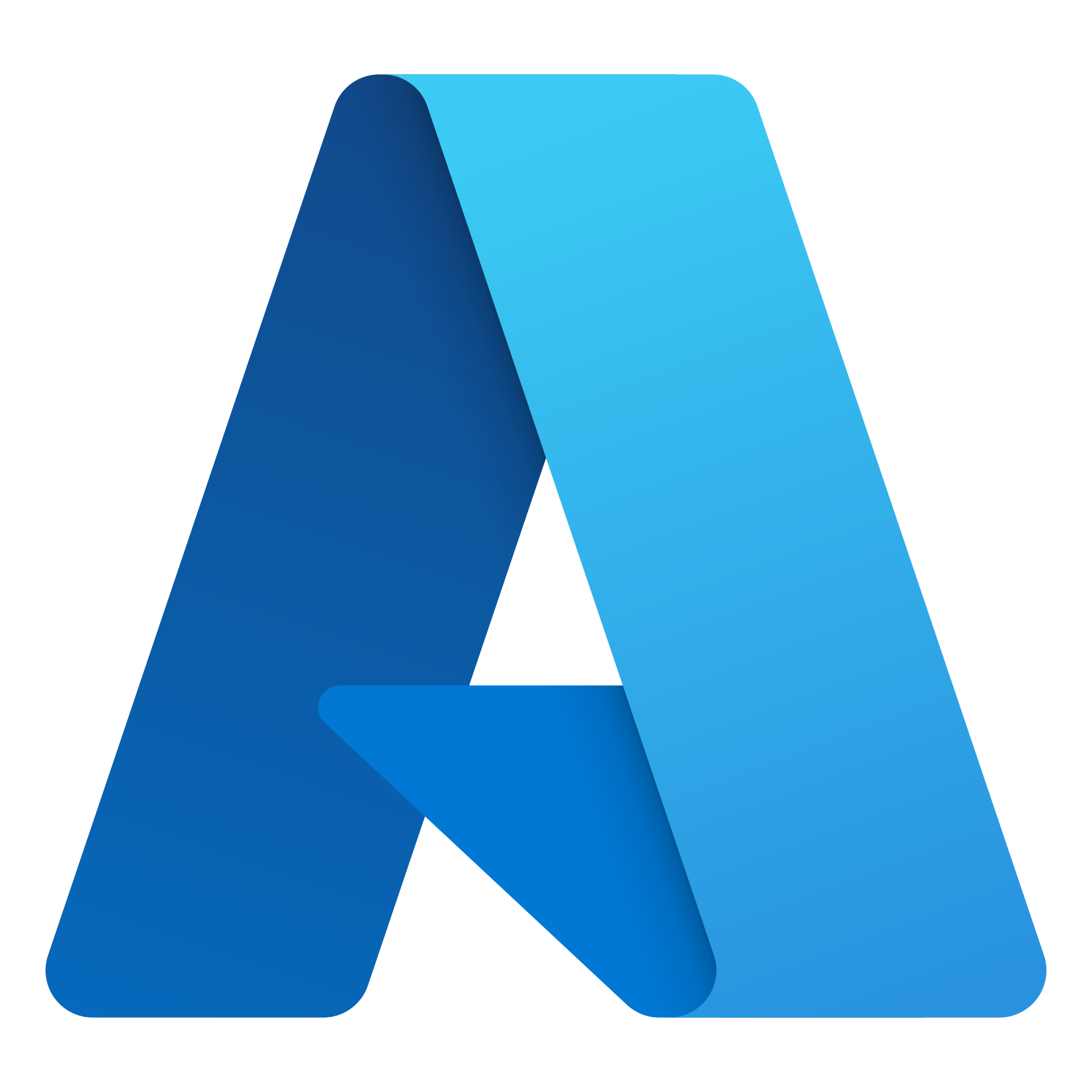 Microsoft Azure
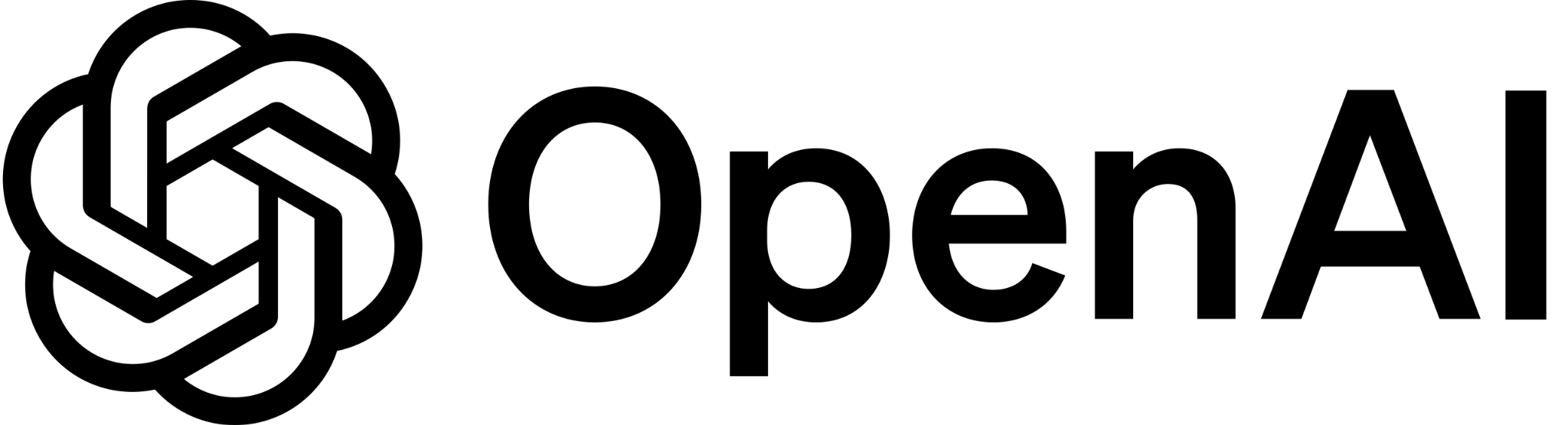 Azure AI Services
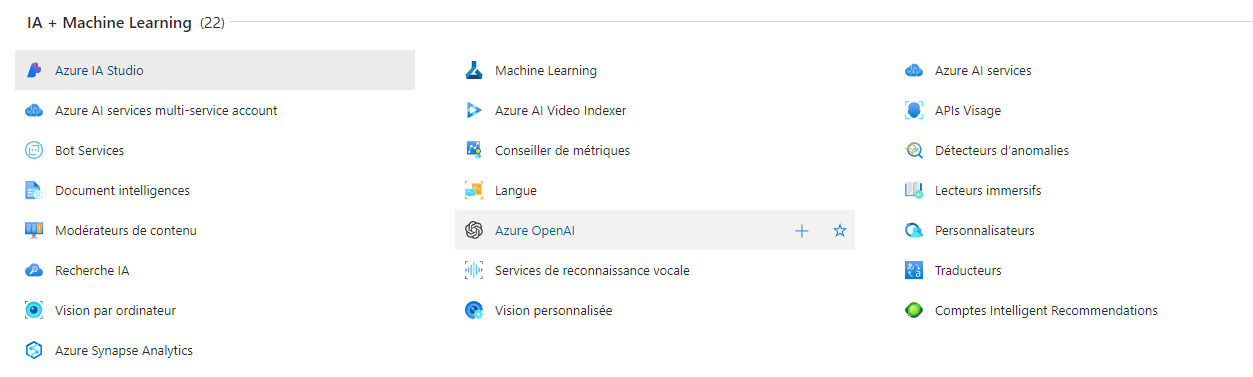